الفصل السادس
النقدية والمدينون وأوراق القبض
تعتبر النقدية والاستثمارات قصيرة الأجل والمدينون وأوراق القبض من عناصر الأصول المتداولة ذات الدرجة العالية من السيولة . ولها علاقة وثيقة بدراسة وتخطيط هيكل التدفقات النقدية للمنشأة .
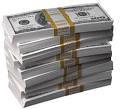 أولا :النقدية :
النقدية هي النقود الورقيه والعملات المعدنية والشيكات وأوامر الدفع الانيه.
 لتحديد البنود التي تدرج أو لا تدرج ضمن النقدية لابد من توافر شرطين :




تعتبر النقدية من أهم عناصر الاصول التي يجب الاهتمام بها لأسباب منه
2- أن يكون البند خالياً من أي قيود تحد من استخدامه مثل القيود التعاقدية التي تقيد استخدام بعض بنود النقدية
1- أن يكون هذا البند متاحاً للاستخدام الفوري  لسداد الالتزامات المتداولة
2- هي أصل منقول يستطيع حائزة إدعاء ملكيته.
1- هي أصل موجود لدى كل منشأة من تاريخ بدء النشاط لتاريخ التصفية.
تابع النقدية :
النقدية مال منقول يملك بالحيازة ويخلو من أي علامة أو دليل على المالك حقيق لذا يجب الاهتمام بضبطه وتسجيله والرقابة عليه لأسباب منها :




طرق المحافظة على النقدية :
تحديد اختصاصات المتعاملين وفصل المسؤوليات .
إشراك طرف ثالث في الصورة .
إيداع المبالغ الواردة في البنك أول بأول .
2- الحيلولة دون تعرض المنشأة لنقص في رصيد النقدية .
1- الحيلولة دون التلاعب بالنقدية من غش أو سرقه أو استغلال للرصيد في أغراض غير مشروعة.
نظام الرقابة الداخلية على المتحصلات النقدية 1- المتحصلات من  المبيعات النقدية
عندما تدخل  سوق مركزي أو متجر تجزئة، تجد أن عملية الدفع تتم من خلال آلة تسجيل النقدية المستلمة، وهي آلة مجهزة بوسائل رقابية تتمثل في
 شاشة في مواجهة العميل: تظهر جميع المبالغ التي يسجلها الموظف، والإجمالي.
إيصال تطبعه الآلة على شريط من ورق يأخذه العميل ليمكنه من مراجعة مشترياته.
الدفع عن طريق بطاقة الصراف أو الائتمان Visa) أو Master (Card تمكن العميل من  الدفع خصماً من حسابه لصالح حساب المتجر باستخدام الشبكة السعودية (SPAN).
شريط داخل آلة التسجيل: مسجل عليه جميع الحركات النقدية من قبض (دخلت للصندوق)، 	وصرف (خرجت للعميل كباقي)، ولا يمكن أن يصل لهذا الشريط إلى موظف مختص من 	قسم الحسابات، ويعد هذا الشريط مستند يستخدم عند إجراء القيود المحاسبية.
لاننسى
الفصل بين الوظائف عامل مهم في المحافظة على الرقابه على النقدية :
( من يعمل على الة التسجيل أو من يسلم له المبلغ في اخر الدوام شخصان مختلفان )
نظام الرقابة الداخلية  على المتحصلات النقدية 2- المتحصلات من  المدينين
يقوم موظف مختص بعملية التحصيل من المدينين، ويحمل هذا الموظف دفتر إيصالات مرقم ، وكل إيصال يتكون من أصل وثلاثة صور، توزع كالآتي:
 - الأصل : يأخذه المدين.
1 - صورة: ترسل إلى أمين الصندوق.
2 - صورة: ترسل إلى الحسابات للتسجيل في اليومية.
3- صورة: تظل عند المحصل.
ويساعد هذا الأسلوب على تقليل فرص التلاعب في المتحصلات النقدية من المدينين، سواء تلاعب المحصل أو أمين الصندوق، إلاّ إذا كان الأطراف الأربعة متفقين على التلاعب، ويندر ما يكون هذا.
نظام الرقابة الداخلية على الممدفوعات  النقدية
نظام الرقابة الداخلية على المدفوعات  النقدية بشيك
لتحقيق الرقابة على النقدية في حالة المدفوعات لمبالغ كبيرة يجب دفع هذة المبالغ بشيك (Check) ويجب التأكد من الآتي:
1- أن هناك أمر شراء بضاعة.
2- أن البضاعة تم إستلامها بموجب محضر إستلام.
3- أن يحرر الشريك شخص ليس له علاقة بالسجلات أو أن يكون صاحب الشركة.
4- تسجل البيانات في الشيك وكذلك في الكعب الموجود في دفتر الشيكات.
5- يجب أن يكون دفتر الشيكات مرقماً.
6- يتم التسجيل في دفتر النقدية المنصرفة بموجب الشيكات حسب ترتيب الشيكات، حتى يسهل تتبعها.
7- إذا حدث خطأ في الشيك يكتب أمامه عبارة ”لاغ“.
نظام الرقابة الداخلية على المدفوعات  النقدية( صندوق المصروفات النثريه )
صندوق المصروفات النثرية: هو صندوق داخل المنشأة يستخدم في الصرف على العمليات النثرية والتي تتصف بصغر قيمتها، كما في الإنفاق على دفع أجرة تاكسي، صرف إكرامية لعامل، شراء وجبه لبعض الموظفين.
	حيث يتم وضع مبلغ صغير في عهدة موظف موثوق فيه، في شكل سلفه يتولى الصرف منها حتى تقارب على النهاية ثم يطلب تعويضه عندما يقدم بياناً مفصلاً بما صرفه. وعليه فيجب أن يمسك أمين الصندوق سجل به المصروفات النثرية، ويتم أخذ النقدية من البنك وتنقل إلى الصندوق.
نظام الرقابة الداخلية على المدفوعات  النقدية( صندوق المصروفات النثريه )
ويتم التسجيل كالتالي :
1 – قيد إنشاء الصندوق                من حـ /صندوق المصروفات النثرية 
                                                   إلى حـ / النقدية بالبنك
 2 – كلما تمت عملية صرف يتم الاحتفاظ بالمستندات ولا تسجل في الدفاتر حتى تتم استعاضة السلفة . وتسجل القيود عندها بواسطة شخص آخر غير أمين الصندوق .
 3 – عندما يقترب رصيده على الانتهاء يقوم الأمين بطلب استعاضة ويقدم معها مستندات الصرف ويُسجل القيد التالي :
                                         من مذكورين : حسابات المصروفات
                                                 إلى حـ / صندوق المصروفات النثرية
نظام الرقابة الداخلية على المدفوعات  النقدية( كشف حساب البنك وكيفية تسويته )
يقوم البنك دورياً بإرسال كشف حساب تفصيلي في نهاية كل شهر عبارة عن الإيداعات والمسحوبات الخاصة بالعميل خلال الفترة المعد عنها الكشف ومن الناحية النظرية المفروض أن يتفق مع رصيد حساب البنك بالدفاتر لكن من الناحية العملية نادراً ما يحدث ذلك ويرجع الاختلاف إلى :
أولاً : وجود بعض العمليات المسجلة في دفاتر المنشأة ولم يقم البنك بإثباتها بعد في كشف الحساب مثل :
    أ – الإيداعات التي تتم بواسطة المنشأة في آخر يوم من الشهر فتظهر في أول يوم من الشهر التالي .
   ب – الشيكات التي أصدرتها المنشأة لمستفيدين ولم تقدم للصرف بعد .
نظام الرقابة الداخلية على المدفوعات  النقدية( كشف حساب البنك وكيفية تسويته )
أو الى :
ثانياً : وجود بعض العمليات المسجلة في دفاتر البنك ولم تقم المنشأة بإثباتها بعد في دفاترها مثل  : 
    أ -  قيام البنك بتحصيل مبالغ لحساب المنشأة وإضافتها لحسابها في البنك.
   ب – قيام البنك بخصم المصروفات الخاصة بالخدمات المصرفية ولم تحصل المنشأة على إشعار الخصم بعد .
يجب تسوية هذه الاختلافات عن طريق إعداد مذكرة تسوية البنك
نظام الرقابة الداخلية على المدفوعات  النقدية( كشف حساب البنك وكيفية تسويته )
مذكرة تسوية البنك :
- هي عبارة عن كشف يوضح ويشرح أي اختلافات بين رصيد حساب البنك في دفاتر المنشأة ورصيده في كشف حساب البنك وتهدف إلى التحقق من صحة كل من الرصيدين بالرغم من اختلافهما عن طريق الوصول إلى تطابق الرصيدين إجرائيا .
مثال مذكرة تسوية البنك :
ظهر كشف الحساب الوارد من البنك في نهاية شهر محرم 1430 رصيد بمقدار 77660 ريالا ويظهرالرصيد وفقا  لدفاتر المنشأة  57200  وقد اتضح مايلي:
1- هناك ايداعات بمبلغ 25200 ريال لم تظهر بكشف الحساب .
2- هناك مبلغ 40000 ريال حصلته من البنك لصالح المنشأة ولم يرسل لها إشعار إضافة إلا مع كشف الحساب .
3- هناك اشعار خصم بمصاريف بنكية 400 ريال أرسل مع كشف الحساب.
4- هناك شيك حررته المنشأة لأحد الدائنين بمبلغ 16100 سجل بالدفاتر بمبلغ 10160
5- هناك شيكات لم يتقدم أصحابها للصرف بمقدار 12000
المطلوب: تحديد رصيد حـ/البنك كما يظهر بدفاتر المنشأة .
حل مذكرة التسوية :
ثانيا: أوراق القبض
أوراق القبض: تستخدم أوراق القبض في حالة البيع الآجل للبضاعة، حيث يتعهد المشتري بالدفع في تاريخ معين بدون أي شرط.
أوراق القبض طبيعتها مدينة.
أي زيادة في أ. ق 	تجعل حساب أ.ق في الطرف المدين
أي نقص في أ. ق	تجعل حساب أ.ق في الطرف الدائن
ثانيا: أوراق القبض
أوراق القبض: تستخدم أوراق القبض في حالة البيع الآجل للبضاعة، حيث يتعهد المشتري بالدفع في تاريخ معين بدون أي شرط.
أوراق القبض طبيعتها مدينة.
أي زيادة في أ. ق 	تجعل حساب أ.ق في الطرف المدين
أي نقص في أ. ق	تجعل حساب أ.ق في الطرف الدائن
ويعد هذا السند تعهد بدفع مبلغ معين، بدون أي شرط في تاريخ معين
ثانيا: أوراق القبض
أوراق القبض: تستخدم أوراق القبض في حالة البيع الآجل للبضاعة، حيث يتعهد المشتري بالدفع في تاريخ معين بدون أي شرط.
أوراق القبض طبيعتها مدينة.
أي زيادة في أ. ق 	تجعل حساب أ.ق في الطرف المدين
أي نقص في أ. ق	تجعل حساب أ.ق في الطرف الدائن
ويعد هذا المستند بقبول بدفع مبلغ معين، بدون شرط
تسجيل أوراق القبض في الدفاتر :
1 - قيد اليومية عند بيع المنشاة لبضاعة واستلام ورقة قبض :
	      من حـ/ أ. ق
		إلى حـ/ المبيعات
2 - قيد اليومية الخاص بتحصيل قيمة أوراق القبض :
	من حـ/ الصندوق أو البنك
		إلى حـ/ أ.ق
أمثلة تطبيقية  لأوراق القبض  بدون إحتساب أي فوائد
1- في1/1/1420هـ باع الحمزة بضاعة بالأجل إلى محالات الهادي قيمتها 100000 ريال، وقد قبلت محلات الهادي الكمبيالة المسحوبة عليها بتاريخ البيع والتي تستحق السداد بعد ثلاثة شهور من تاريخه.
المطلوب قيد اليوميه في دفاتر كل من البائع والمشتري ؟
الحل :
أولا – الاحتفاظ بالكمبياله حتى تاريخ الاستحقاق
رفض السداد
السداد
مثال الاحتفاظ بالكمبياله حتى تاريخ الاستحقاق
1 - بفرض أنه في 1/2/1420هـ قدم الحمزة الكمبيالة إلى محلات الهادي وقام الأخير بسداد قيمتها بشيك.
الحل :
تابع المثال
2- بفرض أن المسحوب عليه رفض سداد قيمة الكمبيالة وسدد الساحب مصاريف رفض الكمبيالة ومقدارها 200 ريال نقداً.
الحل :
ثانيا- تظهير الكمبياله
رفض السداد
السداد
مثال على تظهير الكمبياله
في 30/2/1420هـ باعت مؤسسة الأفق بضاعة بالأجل إلى محلات النهضة قيمتها 50000 ريال,و في 1/3/1420هـ قبلت محلات النهضة الكمبيالة المسحوبة عليها من مؤسسة الأفق والتي تستحق السداد في 1/6/1420هـ., في 15/3/1420هـ ظهرت مؤسسة الأفق الكمبيالة السابقة إلى دائنها السحيباني تسديداً للرصيد المستحق عليها.:
حالة قيام المسحوب عليه بسداد الكمبياله:
في 1/5/1420هـ قدم السحيباني الكمبيالة إلى محلات النهضة فقامت محلات النهضة بتسديد القيمة بشيك.
الحل :






ب- حالة رفض المسحوب عليه سداد قيمة الكمبياله:
بفرض رفض المسحوب عليه قيمة الكمبيالة وسدد المظهر له مصاريف رفض الكمبيالة ومقدارها 200 ريال نقداً وأخطر الساحب بتحميله قيمة الكمبيالة ومصاريف البروتستو.
ثالثا – خصم الكمبياله لدى البنك
رفض السداد
السداد
مثال على خصم الكمبياله لدى البنك :
في 1420/5/1هـ باعت محلات السلمان بضاعة إلى محلات السلطان قيمتها 80000 ريال وقد قبلت الاخيرة بتاريخة كمبياله بالمبلغ تستحق السداد بعد ثلاثة أشهر من تاريخه .
وفي تاريخه قامت محلات السلمان بخصم الكمبيالة لدى بنكها وقد قام البنك بإضافة صافي قيمة الكمبيالة على رصيد المؤسسه بالبنك بعد خصم مصاريف قطع مقدارها 1000 ريال .
الحل :
تابع المثال :
حالة قيام المسحوب عليه بسداد الكمبياله :
في ميعاد السداد قام السلطان بسداد قيمة الكمبياله للبنك .



ب- حالة رفض المسحوب عليه سداد قيمة الكمبياله:
أخطر البنك مؤسسة السلمان برفض السلطان سداد قيمة الكمبياله المخصومة قام البنك بخصم الكمبياله بالإضافة الى مصاريف البروتستو.
إظهار أوراق القبض في قائمة المركز المالي:
تظهر أوراق القبض بقيمتها الحالية ضمن الأصول المتداولة بعد النقدية ، ويفصح عن أوراق القبض المخصومة والمظهرة والتي قد يعود حاملها على المنشأة لو امتنع المسحوب عليه عن الوفاء بقيمتها في شكل تذييل بقائمة المركز المالي .
ثالثا : المدينون
سبب وجود حساب المدينون هو البيع بالأجل .
الديون المعدومة والديون المشكوك في تحصيلها ومخصص الديون المشكوك في تحصيلها :
تقوم المنشاة في نهايه كل فترة محاسبيه  بتكوين مخصص لديونها لمقابلة احتمال توقف أحد العملاء عن سداد الدين المستحق عليه فى تاريخ الاستحقاق الذى لم يحل بعد  ويسمى  مخصص الديون المشكوك فى تحصيلها  ويظهر في قائمة المركز المالي مطروحا من رصيد المدينين .
وتقوم بتكوينه عن طرق :
نسبة من المدينين
نسبة من المبيعات الآجلة 
دراسة تاريخية للديون 
دراسة فردية 
بعد معرفة رصيد مخصص الديون المشكوك في تحصيلها الواجب ظهوره في قائمة المركز المالي نصل الى تحديد المبلغ الواجب تحميله لحساب مصروف الديون المشكوك فيها وذلك بالمعادلة التاليه :
تابع المدينين:
قيد تسوية المخصص في 30/12:
                               من ح/ مصروفات الديون المشكوك فيها
                               إلى ح / مخصص الديون المشكوك في تحصيلها
عند عدم القدرة على تحصيل الدين لاسباب كإفلاس المدين أو وفاته يسمى الدين معدوما.
عند عدم القدرة على تحصيل الدين لاسباب كإفلاس المدين أو وفاته يسمى الدين معدوما.
قيد إعدام الدين :       من ح /مخصص الديون المشكوك في تحصيلها 
                                  الى ح/ المدينين 

وعندما تتمكن المنشأة من تحصيل شيئا من الديون التي سبق إعدامها :
                   من ح/ المدينين
      أ-              إلى ح/ مخصص الديون المشكوك في تحصيلها
      ب-       من ح / الصندوق أو البنك 
                    إلى ح / المدينين